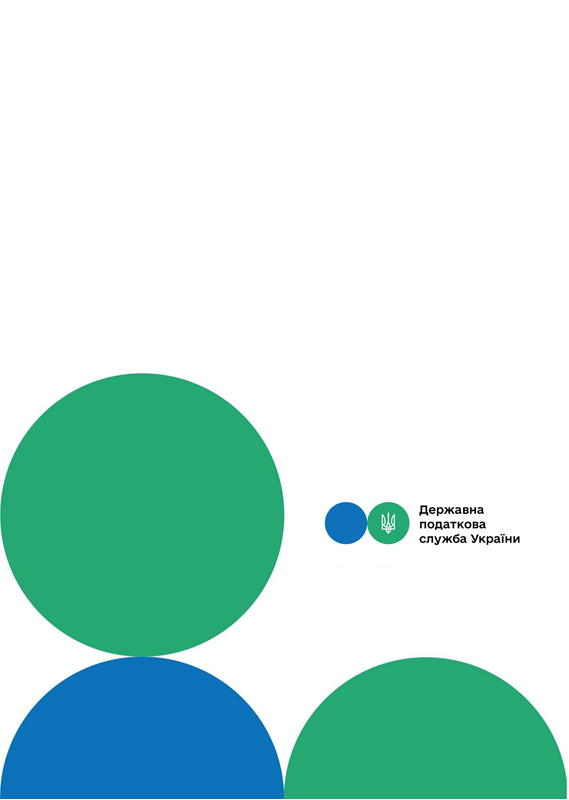 Головне управління ДПС у м. Києві
Друзі, підписуйтеся на офіційні сторінки Державної податкової служби України у соціальних мережах, де ви зможете переглянути новини, актуальні роз'яснення податкових новацій, а також інфографіки, коментарі керівництва, фахівців служби! Буде корисно та цікаво!
Спілкуйтеся з податковою службою дистанційно за допомогою сервісу  «InfoTAX»:
Деклараційна кампанія 2024: податкова знижка
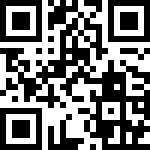 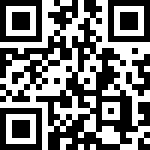 канал ДПС «Telegram»
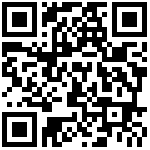 сторінка на «Youtube» каналі ДПС
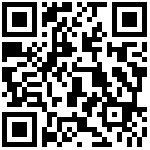 сторінка ДПС на «Facеbook»
Офіційний веб-портал  Державної податкової  служби України: tax.gov.ua
Інформаційно-довідковий департамент ДПС: 0-800-501-007
Лютий 2024
3
тРАВ
При цьому загальна сума податкової знижки не може перевищувати суму річної заробітної плати, зменшену з урахуванням положень п. 164.6 ст. 164 ПКУ (крім випадку, визначеного пп. 166.4.4 п. 166.4 ст. 166 ПКУ). У разі включення до податкової знижки витрат, передбачених пп. 166.3.10 п. 166.3 ст. 166 ПКУ, податкова знижка не може перевищувати суму річного загального оподатковуваного доходу платника податку, отриманого у вигляді дивідендів, крім сум дивідендів, що не включаються до розрахунку загального місячного (річного) оподатковуваного доходу;
- якщо резидент має реєстраційний номер облікової картки платника податку, а також резидент – фізична особа, яка через свої релігійні переконання відмовилась від прийняття реєстраційного номера облікової картки платника податків та офіційно повідомила про це відповідний контролюючий орган і має про це відмітку у паспорті;
- використання права на нарахування податкової знижки лише за наслідками звітного податкового року. Таке право не продовжується та не переноситься на наступний рік, якщо громадянин не скористався своїм правом у встановлений строк. Так, декларація подається до 31 грудня року, наступного за звітним року.
Головне  управління ДПС у м. Києві повідомляє, що платники податку мають змогу повернути частину коштів у вигляді податкової знижки у разі:
- понесення протягом звітного року витрат, дозволених до включення до податкової знижки відповідно до п. 166.3 ст. 166 Податкового кодексу України (далі – ПКУ);
- якщо витрати підтверджені відповідними платіжними та розрахунковими документами, зокрема квитанціями, фіскальними або товарними чеками, прибутковими касовими ордерами, що ідентифікують продавця товарів (робіт, послуг) і особу, яка звертається за податковою знижкою (їх покупця (отримувача), а також копіями договорів за їх наявності, в яких обов'язково повинно бути відображено вартість таких товарів (робіт, послуг) і строк оплати за такі товари (роботи, послуги). Копії зазначених документів (крім електронних розрахункових документів) надаються разом з декларацією;
- отримання доходу у вигляді заробітної плати або у вигляді дивідендів, крім сум дивідендів, які не включаються до розрахунку загального місячного (річного) оподатковуваного доходу.
1
2